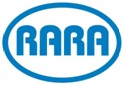 RARAELECTRONICSLLC
2023EDITION
COMPANY INTRODUCTION
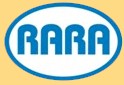 RARA’s Main Resitive Items:
1/   High power, metal clad, wire wound2/   Power film3/   SMD4/   Current sensing5/   Precision6/   High voltage7/   Ceramic8/   NGR, Loadbank, Motor control9/   Inductors10/ Heaters11/ Variable
RARA ELECTRONICS
 “Your one-stop resistive solutionsspecialists".
Since 1989 RARA has been providing Korea and the world with high quality, competitive and innovative products.
Every product tested and guaranteed.
More info on products can be found at: www.raraohm.com
Like us on Facebook at: www.facebook.com/powerresistors/Follow us on twitter at: http://www.twitter.com/CorporationRara/
2
BUSINESS PROFILE
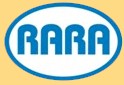 Financial and Administrative Summary:RARA started with an initial capital of five hundred million won. As of December 31st, 2019, the capital had increased to US$9.8 million. The company currently employs sixty people across seven teams, which include Overseas Marketing, Overseas Sales, Domestic Sales, Administration, Quality Assurance, Production, and R&D.
Current Business and Product Summary:In the previous year, 2022, RARA achieved a turnover of US$3,150,000 from exports and over KRW8,674,000,000 (US$6,600,000) from the domestic market. The company has established a presence in 40 countries with 80 agents worldwide. RARA's major markets, in descending order, are the USA, China, Japan, UK, and Brazil.
The primary product offered by RARA is metal clad wire wound resistors designed for inverters and electric vehicles. Additionally, the company produces current sensing resistors for BLDC motor drives and panel meters used in batteries. RARA also specializes in precision resistors for constant source power supplies and measurement circuits. Moreover, the company is highly competitive in bulk ceramic resistors and high voltage resistors suitable for high frequency applications and medical systems.
RARA introduced the ARH/ARV 60~600 model in 2017, a metal clad resistor specifically designed for automotive applications. In addition to resistive products, the company has expertise in custom-designed heaters. RARA holds various certifications such as IATF16949, UL, CE, AEC-Q200, IP54, IP65, and IP67. The company aims to be a comprehensive solution provider for resistive products, offering a one-stop solution to its customers.
3
CORPORATE STRUCTURE
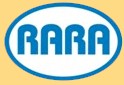 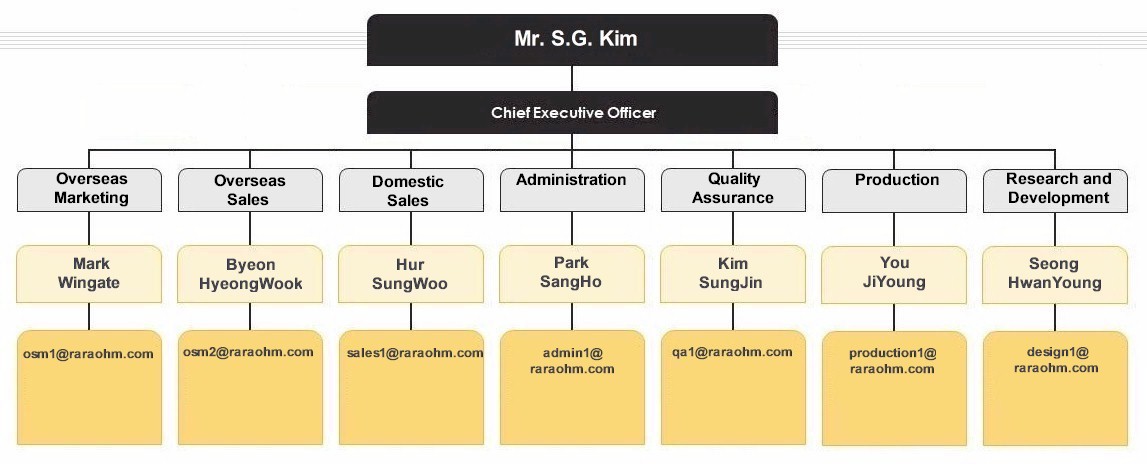 4
CEO’S MESSAGE
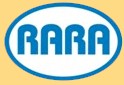 RARA Electronics, on the occasion of its 34th anniversary, expresses its gratitude to the collaborative efforts of the management, employees, and worldwide distributors, which have contributed to its continuous development as a resistor manufacturer. With an extensive network of distributors, RARA Electronics actively exports its products to Japan, the United States, Brazil, and Europe, maintaining relationships with 80 overseas customers across approximately 40 countries.

The key driver behind RARA Electronics' rapid growth in the highly competitive global market is its unique business strategy. The company established the first resistor research institute in Korea, enabling swift and cost-effective development of customer-specific products to cater to competitive markets. In line with its corporate philosophy of resolving all resistor-related issues, RARA Electronics has formed partnerships with firms in the United States, Germany, Japan, Taiwan, and China.

As a comprehensive provider, RARA Electronics offers a "ONE-STOP SOLUTION" service for industrial and special resistors, further enhancing its value proposition.

Sincerely, SG Kim,
CEO 
January 3rd, 2023
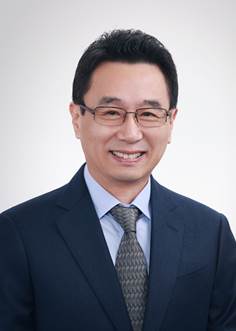 5
STANDARDS AND QUALITY ASSURANCES
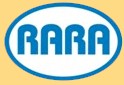 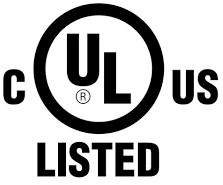 2003 UL508
ULN/ULF
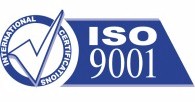 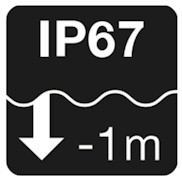 1998 
ISO9001 Certification
2009 SPR 
Korea Testing Labs
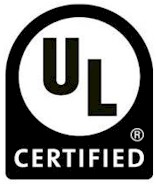 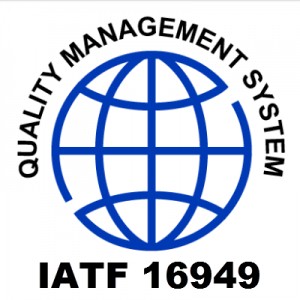 2002 UL508
ULV/H 60-500
2013 
IATF16949
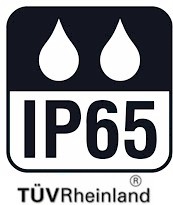 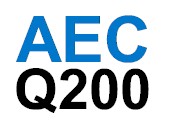 2003 ULH/ULV 
TUV Rheinland
2015 AEC200
ECS/TCS
6
APPLICATION: Pre-charge
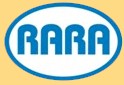 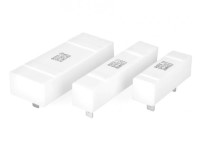 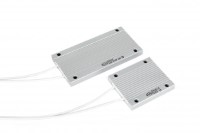 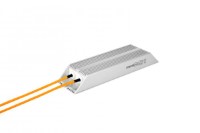 Model: ARH, ARV60-500W
Model: AQL20-60W
Model: IRN/ULN
50-500W
7
APPLICATION: Automotive
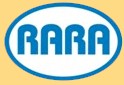 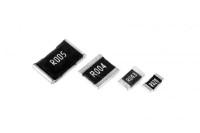 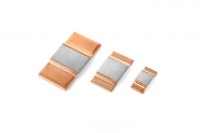 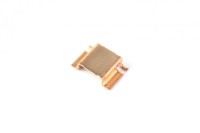 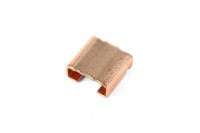 Model: LRA0.5-5W
Model: ECS1-15W
Model: BWR
4-5W
Model: BWB
2-12W
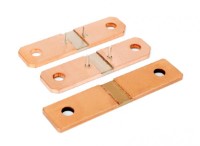 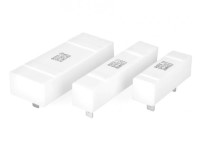 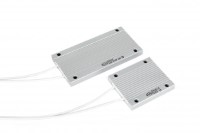 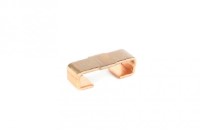 Model: BWN2-5W
Model: TCS12-36W
Model: AQL20-60W
Model: IRN,ULN,IRF,ULF50-500W
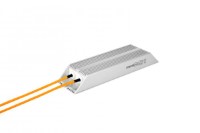 Model: ARH, ARV60-500W
8
APPLICATION: Battery Testers
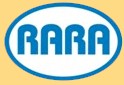 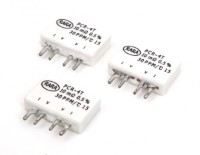 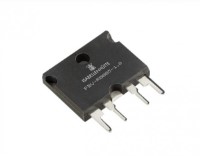 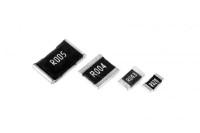 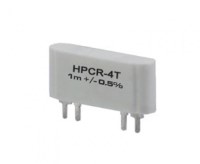 Model: LR0.5-5W
Model: PCR4T3W
Model: HPCR4T
35-65A
Model: PBV/PBH
3W, 10W
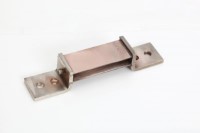 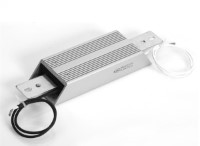 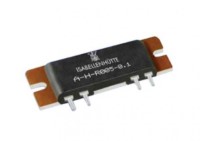 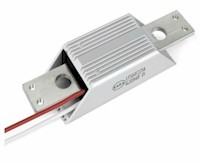 Model: AH3W, 10W
Model: LT50A-500A
Model: LPS200A-300A
Model: IRHF30A-500A
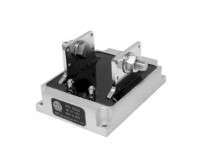 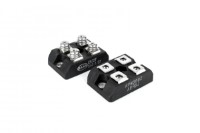 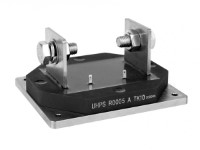 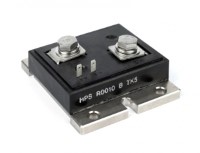 Model: CS22725W
Model: HPS250W
Model: UHPS100W
Model: PSS100W
9
APPLICATION: Braking (1/2)
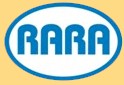 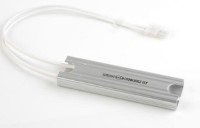 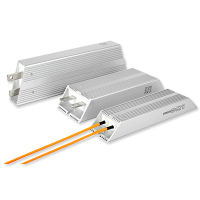 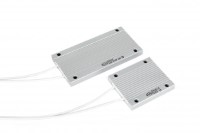 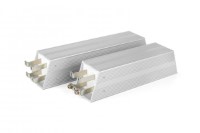 Model: IRHC40-100W
Model: IRH/V,ULH,V1-15W
Model: I/URN,I/ULF
4-5W
Model: IRV,ULV,IRM, ULM60-1200
600-1200W
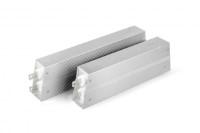 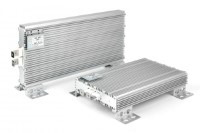 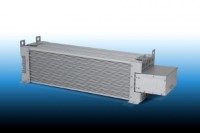 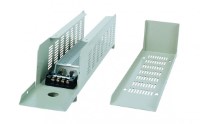 Model: IRM/ULM570-750W
Model: MBH/MBV1KW-4.2KW
Model: MBVA3.3KW-8.5KW
Model: RA80W-750W
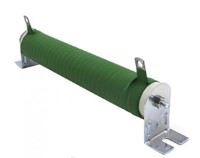 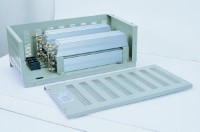 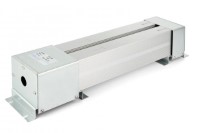 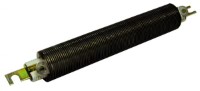 Model: HRA520-2500W
Model: LCA1KW-4.2KW
Model: K15W-2KW
Model: EWS400W-1600W
10
APPLICATION: Braking (2/2)
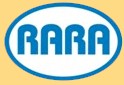 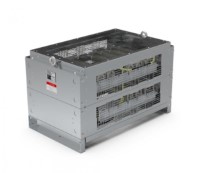 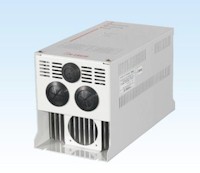 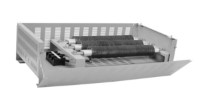 Model: EW3-12KW
Model: DBR8-60KW
Model: DBU
11-75KW
11
APPLICATION: SMD (1/3)
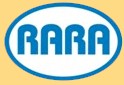 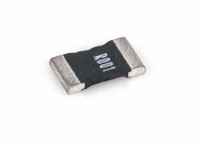 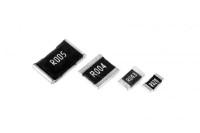 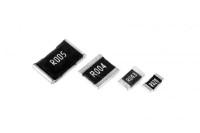 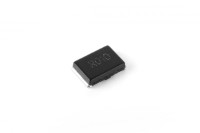 Model: LR0.5-5W
Model: LRA0.5-5W
Model: LR2512H
2-3W
Model: LRE
1/6-1W
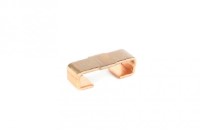 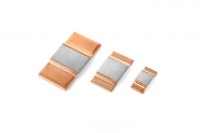 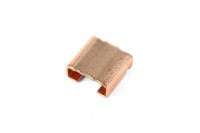 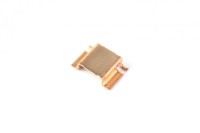 Model: ECS1-15W
Model: BWR4W, 5W
Model: BWB2-12W
Model: BWN2-5W
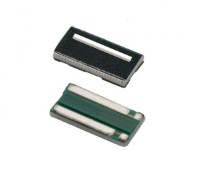 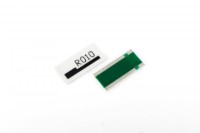 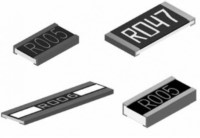 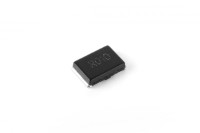 Model: MR2W, 3W, 5W
Model: MFF0.33-4W
Model: MFR0.33-5W
Model: CS1/20-3W
12
APPLICATION: SMD (2/3)
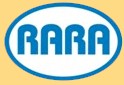 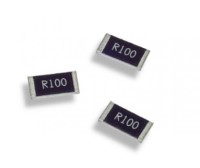 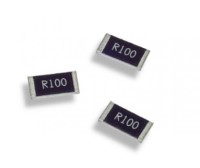 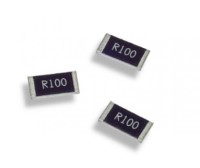 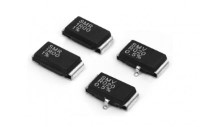 Model: CSTN1/16-3W
Model: RS1/16-2W
Model: RTX
1/8-2W
Model: SMV
5W
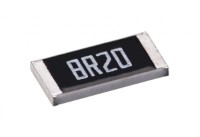 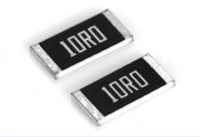 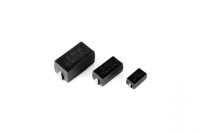 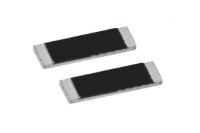 Model: SMW2W, 3W, 5W
Model: AR1/32-1W
Model: T1/4-2W
Model: SM1/8-2W
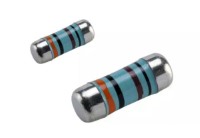 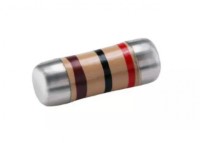 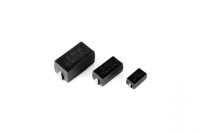 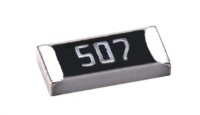 Model: CSR1/4-2W
Model: CFS1/4-2W
Model: SMF2W, 3W, 5W
Model: HVTK (HVR)1/16-1W
13
APPLICATION: SMD (3/3)
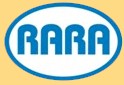 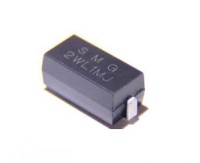 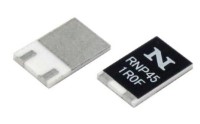 Model: SMG1W, 2W, 3W
Model: TNP25, TNP4525W, 45W
14
APPLICATION: Loadbanks
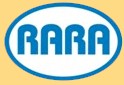 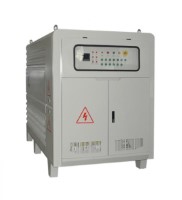 Model: RLB50KW-3000KW
15
FACTORY TOUR
16
BUILDING AND HEAD OFFICE
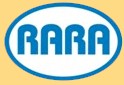 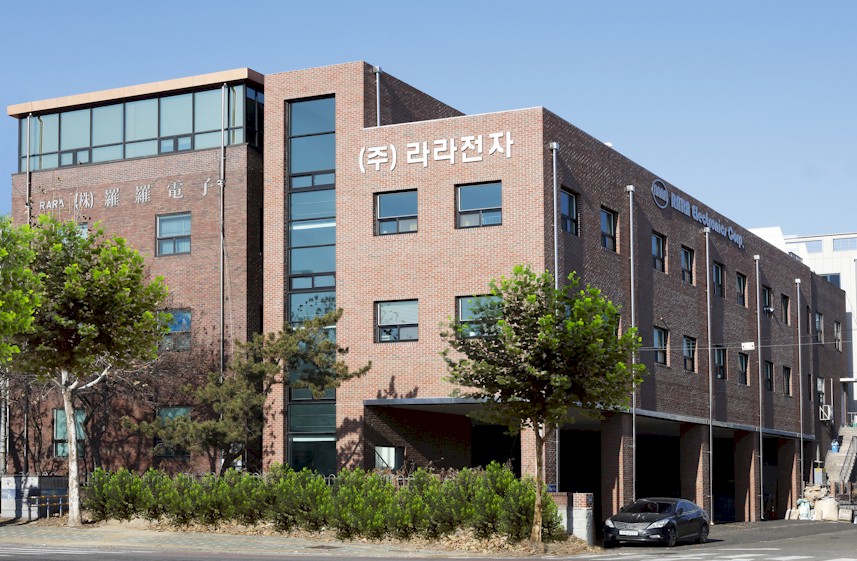 Originally  924 m², in 1995,
this site has grown to its
current floor space of 
2489 m².
17
ADMINISTRATION
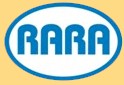 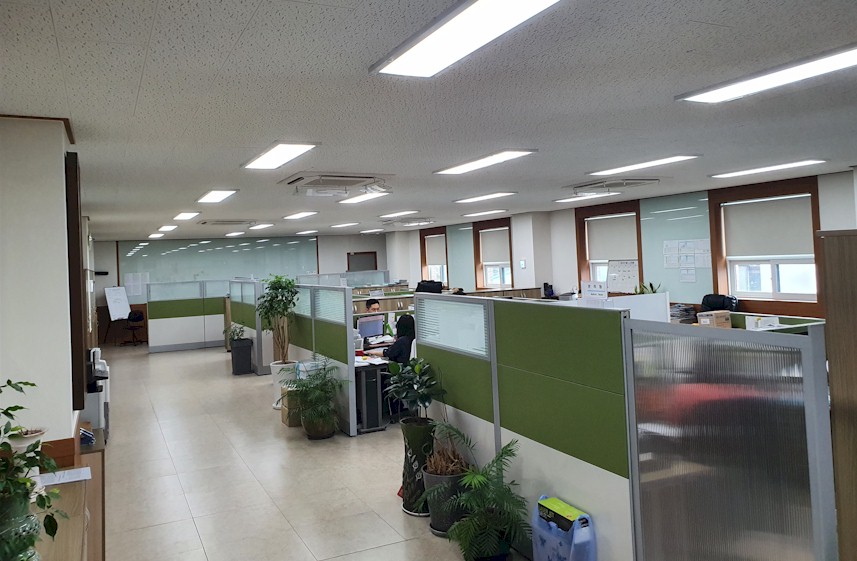 As with any other factory,
there is sales, marketing
accounting and purchasing.
18
EDUCATION CENTER
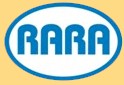 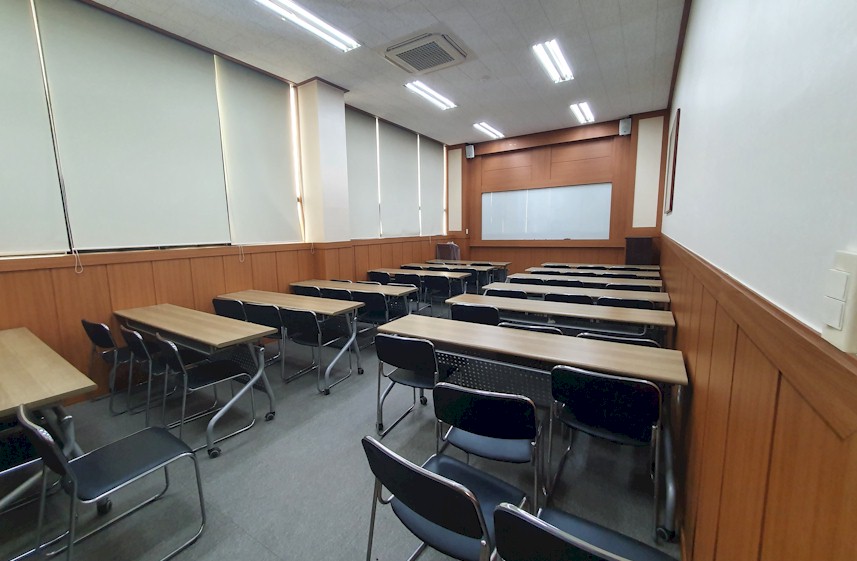 Production techniques,
safety, orientation and
numerous other  subjects
are taught here.
19
MEETING ROOM
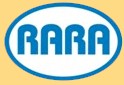 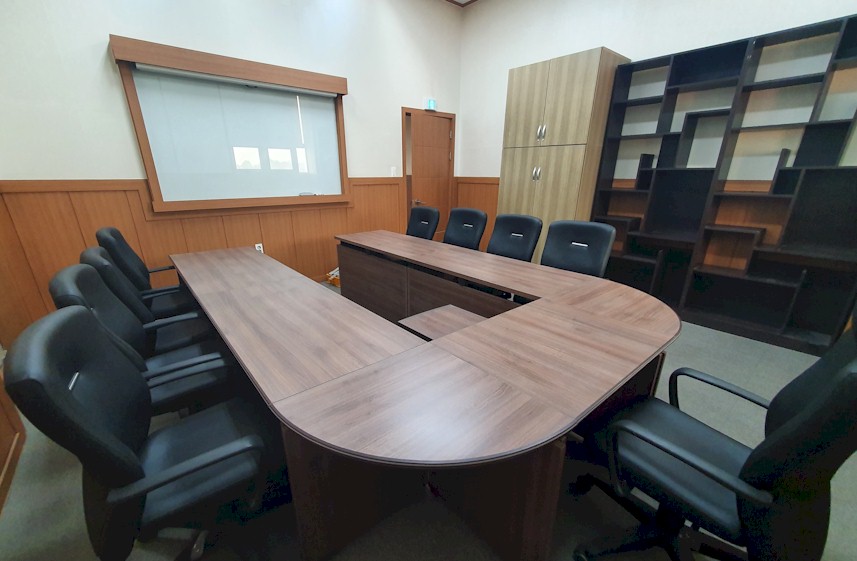 In house meetings are
conducted here as well
as conferences with
buyers etc.
20
ELEMENT PRODUCTION
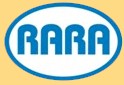 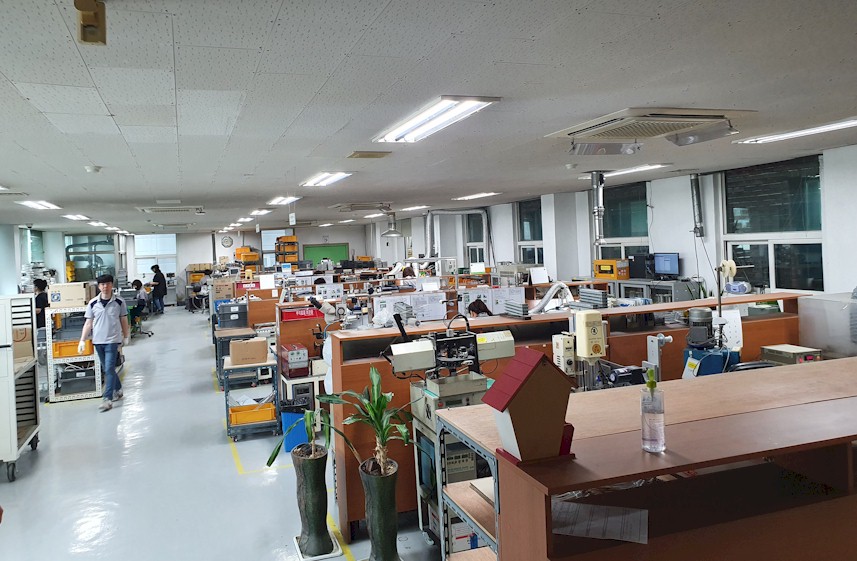 Manufacturing resistors
entails several steps. One
of which is measuring,
cutting and placement of
the resistive element.
21
ASSEMBLY AND MOLDING
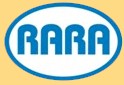 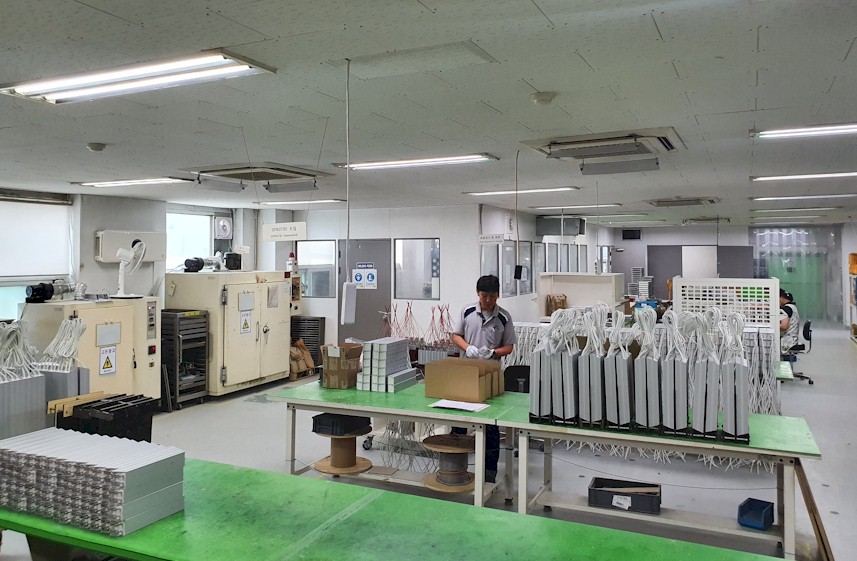 The assembled elements
must be housed. This is 
typically done with:
-aluminum casing
-cement
-epoxy
22
MOLDING ROOM
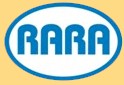 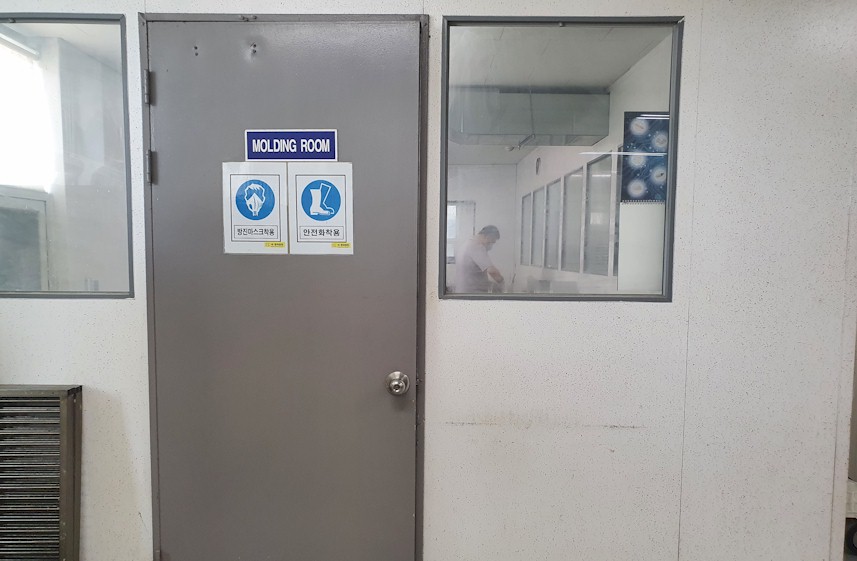 This room can get dusty
and contaminated. The
particulates are filtered
and then vented to the
outside.
23
QUALITY ASSURANCE AND PACKAGING
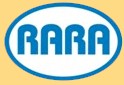 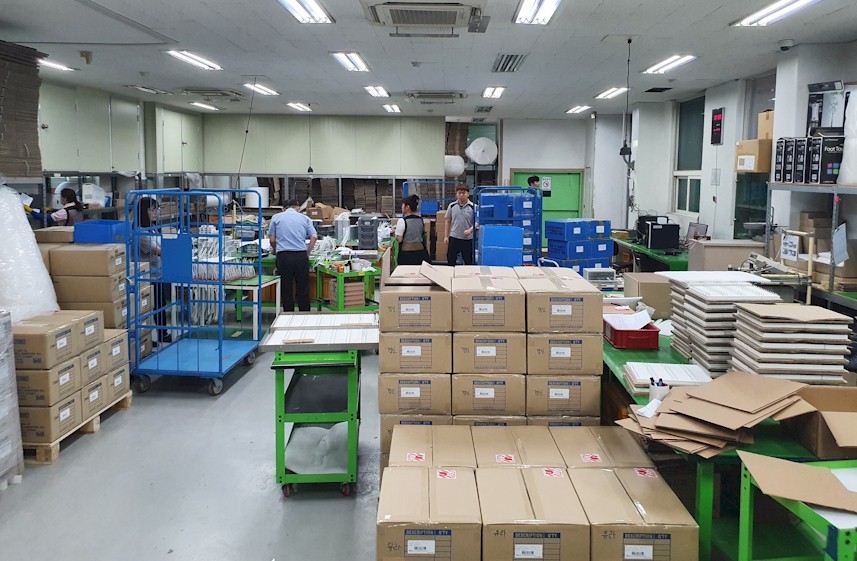 All products are tested for
correct ohmic value and
for tolerance before
packaging. Moreover a
visual inspection for any
other manufacturing faults
is carried out.
24
EXPORT SALES DATA
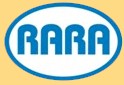 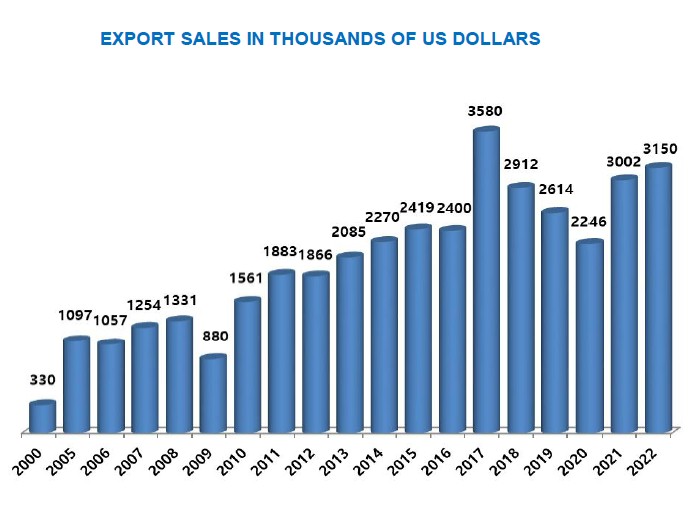 25
DOMESTIC SALES DATA
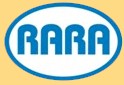 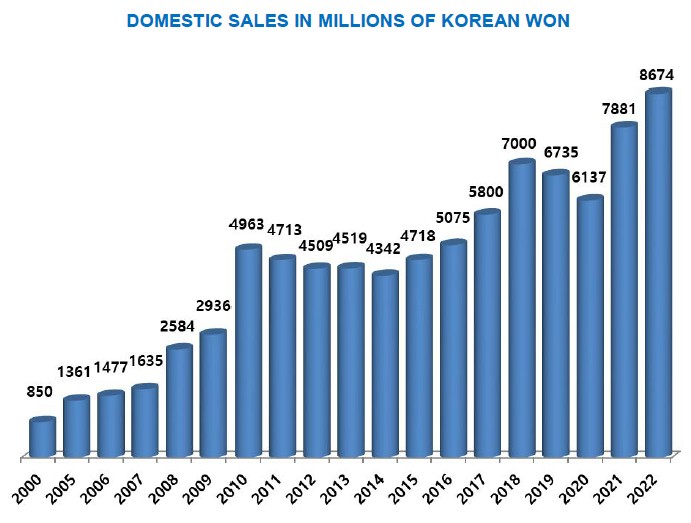 26
SALES BY REGION
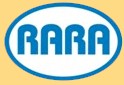 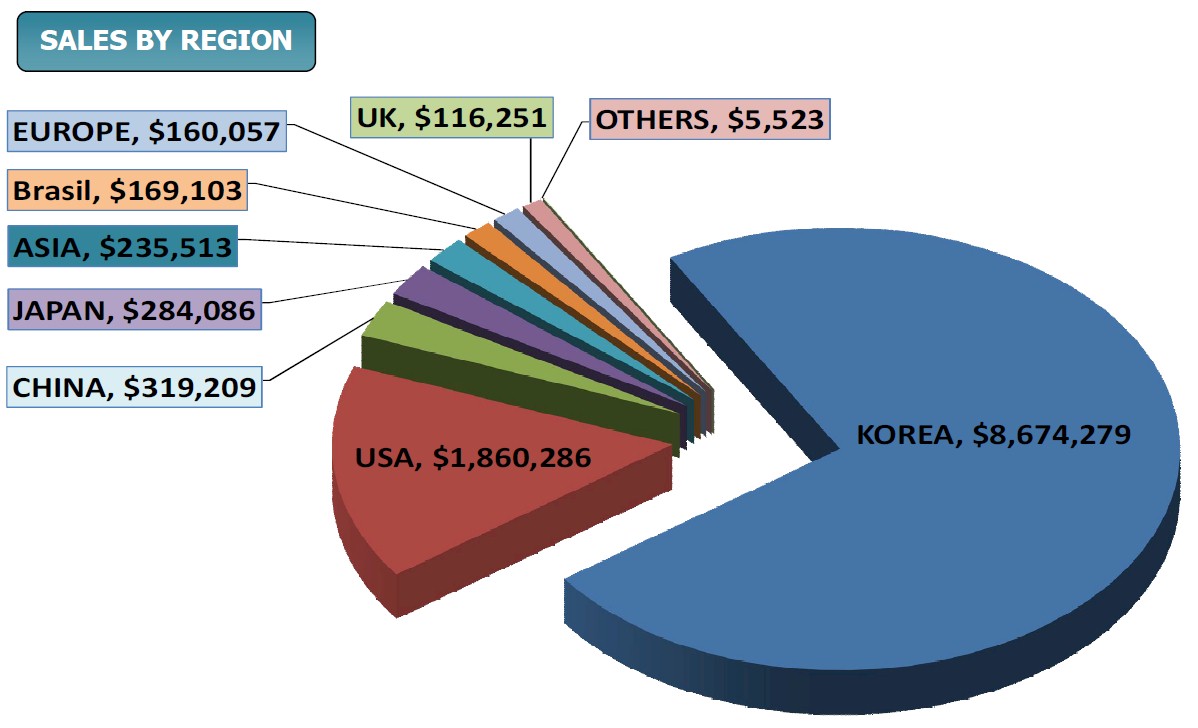 27
SALES BY PRODUCT
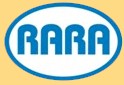 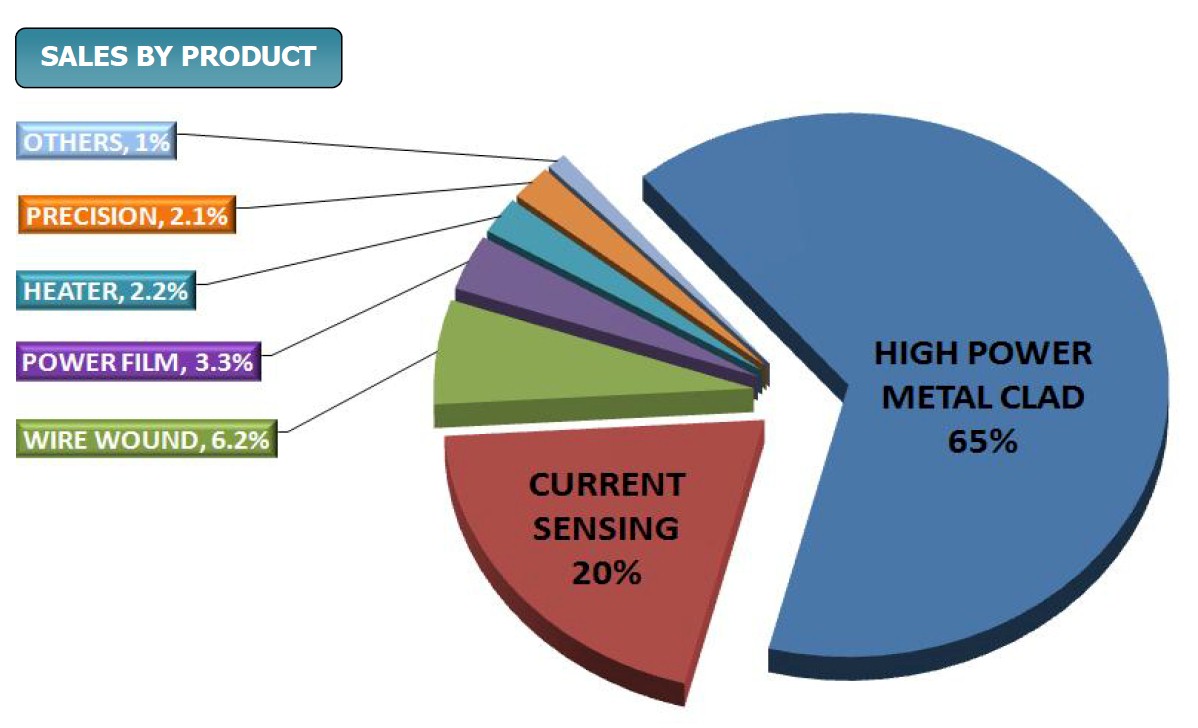 28
LOCATION AND CONTACT INFORMATION
RARA Electronics LLC(100BL-11L) 666-19 Kojan-dong,
Namdong-gu, Incheon,South Korea 
405 310Tel:   82-32-817-4325
Fax:  82-32-817-4328
Our office
29
Keys to business success
Quality products
Customer Service
Success
30